Föräldrar och andra viktiga vuxna
Vem är jag?
Mamma, mormor, farmor

Utbildad socionom sedan 2004 med vidareutbildningar i Marte meo, KOMET, spädbarnsmassage, Grundutbildning FFT, Föräldraskap i Sverige och Växa i Värmland

Sedan april 2015 anställd av Torsby kommun och arbetar med förebyggande socialtjänst på familjecentralen.
Vad är en familjecentral?
En familjecentral är samordnade och samlokaliserade enheter för mödrahälsovård, barnhälsovård, öppen förskola och förebyggande socialtjänst. 

Verksamheten är hälsofrämjande och tidigt förebyggande och erbjuder generell, frivillig och kostnadsfri service till barnfamiljer och vänder sig till alla föräldrar och andra viktiga vuxna med barn 0-6 år i Torsby kommun. 
Föräldrastöd på familjecentralen vänder sig till föräldrar och andra viktiga vuxna med barn 0-18 år.
[Speaker Notes: En väg in
Allt som rör barnfamiljen samlat under ett tak
Till familjecentralen sjak man kunna komma när allt är roligt och det känns bra men likväl när saker tjorvar och känns jobbigt- för så är det ju- Föräldraskap är både det roligaste och svåraste uppdrag vi har och vi kan alla iblandbehöva hjälp eller stöd och få möjlighet att prata med någon- det ska inte vara något konstigt med det- det är enligt mig en föräldraförmåga i sig att våga be om hjälp. Det är aldrig för sent att jobba med relationer]
Vad är hälsofrämjande & förebyggande arbete?
Process där människor uppmuntras att öka kontrollen över sin hälsa och förbättra den
Stärka det friska, förebygga psykisk ohälsa sjukdom och ohälsa

HUR?
Öka skyddsfaktorer= hälsofrämjande arbete
Minska riskfaktorer= förebyggande arbete
Skyddsfaktorer
Skyddsfaktorer kan definieras som de faktorer som ökar ett barns möjligheter till en god anpassning och utveckling, trots utmaningar och problem. Med skyddsfaktorer avses förhållanden som visats öka barnets motståndskraft mot belastningar eller dämpa effekten av riskfaktorer.

Exempel på skyddsfaktorer hos barnet:
En god relation mellan barn och föräldrar eller andra viktiga vuxna.
Goda fysiska, kognitiva och sociala egenskaper. 
Trygg anknytning.
Lättsamt temperament.
Förmåga till impulskontroll.
Positiva kamratrelationer.
Skyddsfaktorer forts…
Exempel på skyddsfaktorer hos förälder:
Känslighet eller lyhördhet för barnets behov.
En god omsorgsförmåga.
Egen trygg anknytning, trygga relationer till egna föräldrar, med hänsyn till barndomsupplevelser.
Flera goda relationer.
Ekonomisk trygghet.
Tro på egen förmåga att påverka sin situation.

Förhållanden i uppväxtmiljön:
Trygga relationer i barnets nära omgivning.
Stabila och trygga boendeförhållanden och närmiljö.
En bra förskola och skola.
På familjecentralen arbetar flera olika yrkeskategorier tillsammans kring barnfamiljen. 

Förutom barnmorskor, BVC-sköterskor, förskollärare och socionom finnas andra yrkesgrupper knutna till verksamheten såsom familjerådgivare, logoped, psykolog och läkare.

Kännetecknande för verksamheten är att huvudmännen, Torsby kommun och region Värmland, samordnar sina resurser för att möjliggöra en tvärfacklig samverkan.
Förebyggande socialtjänst-Generellt stöd
FöräldrautbildningIngår i familjecentralens föräldrautbildning- FUB
Babycafé och öppen förskola
Tema caféer- utifrån olika teman såsom gränssättning, rutiner, sömn etc.
Föräldramöten- informerar om FC och det stöd som finns
Växa i Värmland- tematiska föräldraträffar
Förebyggande socialtjänst-indikerat och riktat stöd
Föräldrastöd och familjesamtal är en del av Familjecentralen och Torsby kommuns förebyggande service. På familjecentralen arbetar vi på uppdrag från föräldrar - kostnadsfritt och utan registrering.

Det vanligaste är att föräldrar själva tar kontakt för stöd. Kontakten kan också ske via barnhälsoteam, BMM, BVC, förskola, skola, psykolog eller genom att föräldern/familjen efter rådgivande samtal blir hänvisade av socialtjänsten m.m.
På familjecentralen erbjuds föräldrar och blivande föräldrar följande stöd:

Föräldrastödssamtal och direkthandledning i hemmetRåd- och stödsamtal till föräldrar som antingen väntar eller har barn. Samtalen har olika fokus beroende på hur föräldrarna upplever sin situation och det är föräldrarna som bestämmer vad samtalen ska handla om.  Föräldrastöd kan också ske genom direkthandledning i hemmet. Teman i föräldrastödssamtal kan exempelvis vara att bli förälder, anknytning, gränssättning, struktur, rollfördelning inom familjen m.m. FamiljesamtalFör föräldrar som behöver prata om sin familjesituation, sina barn eller sin parrelation
Individuell föräldrautbildningIndividuell föräldrautbildning träff 1-3 för föräldrar med kognitiva svårigheter eller psykosocial problematik. Förebyggande tvärprofessionellt arbete (barnmorska och socionom) för de som behöver extra stöd inför föräldraskapet.
KOMET- Kommunikationsmetod
Ett manualbaserat samspelsprogram som vänder sig till föräldrar som har barn med utagerande beteenden. Gruppträffar 11
Syftet med programmet är att minska konflikter och förbättra relation och samspel mellan förälder och barn. 
Forskning visar att Komet ger positiva
resultat och många föräldrar ser en förändring
redan efter några träffar.
Marte Meo- En positiv och stärkande samspelsinriktad behandlingsmetod

Grundad av holländskan Maria Aarts

Marte Meo" är latin, och kan fritt översättas till "av egen kraft" och syftar till den vuxnes förmåga att stödja barns utveckling och barns förmåga att söka den vuxnes stöd.

Var från början en metod att hjälpa föräldrar till barn med autism till en bättre kommunikation med barnet.
Metoden bygger på studier av hur föräldrar och barn naturligt samspelar med varandra, och hur detta bidrar till barnets sociala och intellektuella utveckling.

Är användbar i alla sammanhang där en stöttande kommunikation behövs.

Kan användas och formas utifrån det egna yrkesområdet.
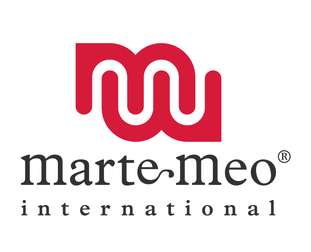 Det är en pedagogisk metod där man använder sig av videokamera och filmar korta samspelssekvenser. Terapeuten analyserar vad i kommunikationen/samspelet som leder till en positiv utveckling. 
Syftet är att stödja och hjälpa föräldrar och andra att se behov och resurser hos barnet och de egna möjligheterna att svara utvecklings­främjande på barnets behov samt den egna möjlig­heten att påverka samspelet mellan sig själv och barnet i positiv riktning.

Erfarenhet finns av att metoden upplevs som stärkande och inspirerande.
Exempel på frågeställningar som man kan arbeta med:

– hur kan vi vuxna hjälpa barnet att utveckla sin förmåga
   till samspel?
– hur bemöter vi vårt barns ilska?
– hur får vi vårt barn att lyssna på oss?
– hur kan vi få bättre matsituationer/sovrutiner?
– hur kan jag förstå mitt barn bättre?
Familjeförskolan- späd- och småbarnsverksamhet för föräldrar med barn 0–6 år 

Målgruppen är blivande föräldrar och föräldrar med barn 0–6 år, som vill utveckla sitt föräldraskap.
Föräldrastöd i liten grupp, max sex familjer, antalet familjer kan vara mindre beroende på hur många barn det finns i familjerna. 
Till familjeförskolan kommer föräldrar tillsammans med sina barn.
Vår utgångspunkt är att alla föräldrar vill sina barns bästa men att det kan finnas hinder som gör att det inte blir så som man tänkt, drömt och hoppats.
Målet med familjeförskolan
Att föräldrar ska ges möjlighet att utveckla sitt föräldraskap för att på bästa sätt kunna tillgodose sina barns behov.  

Behandlingstid
Ser olika ut utifrån föräldrars uppdragsformulering samt utifrån måluppfyllelse. 
Deltagarna är med utifrån just sin uppdragsformulering och sina mål. Vissa behöver mer andra mindre utifrån det ser behandlingstiden olika ut för varje familj.
Socialtjänst
Viss del av socialtjänstens lagstadgade verksamhet som ses som en service till barnfamiljer har  förlagts till familjecentralen:
Faderskap/föräldraskapFastställande av faderskap/föräldraskap när parterna är sammanboende. Sedan 1 januari i år möjlighet att görs digitalt inom 14 dagar efter barnets födelse.
SamarbetssamtalFör barnens skull, i samband med en separation, eller för att reglera umgänge med barn. Samarbetssamtal kan leda fram till en muntlig eller skriftlig överenskommelse föräldrarna emellan.
TACK FÖR MIG!Kontaktuppgifter:Eva Lena UeltzhöferMobil 070-254 87 56eva-lena.ueltzhofer@torsby.se